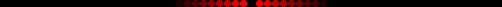 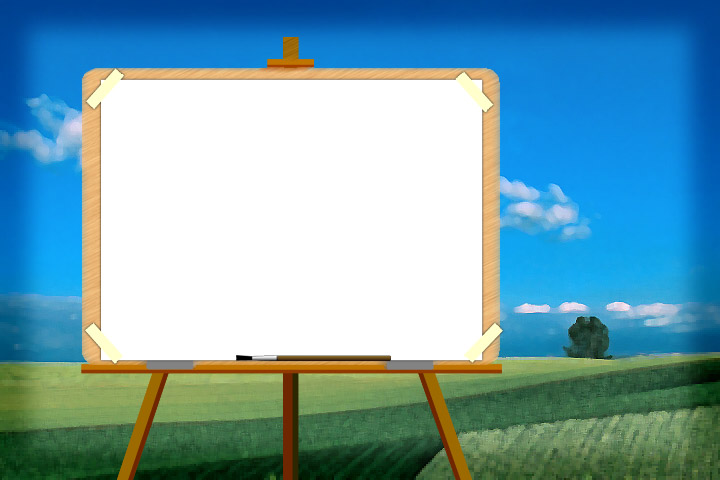 KHỞI ĐỘNG: NGHE VÀ VẬN ĐỘNG THEO BÀI HÁT
CHÀO NGƯỜI BẠN MỚI ĐẾN
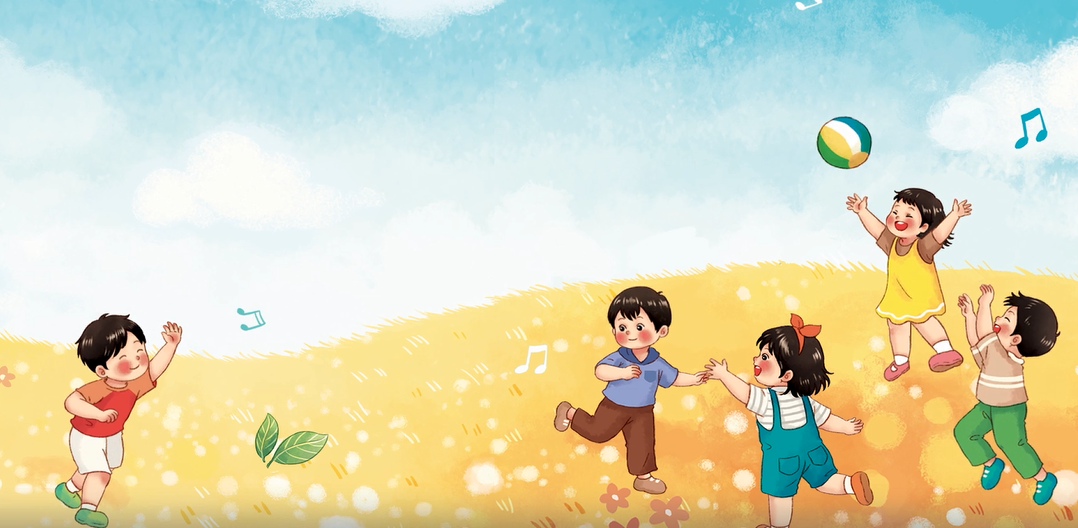 Lương Bằng Vinh
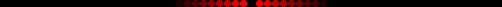 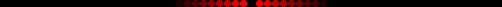 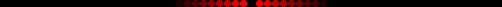 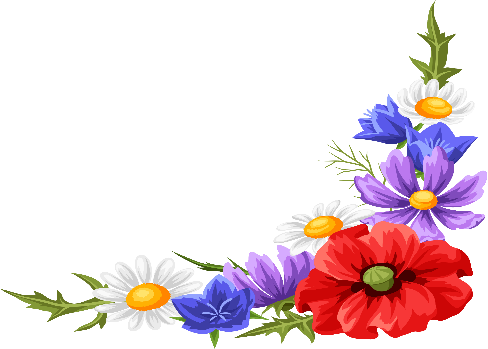 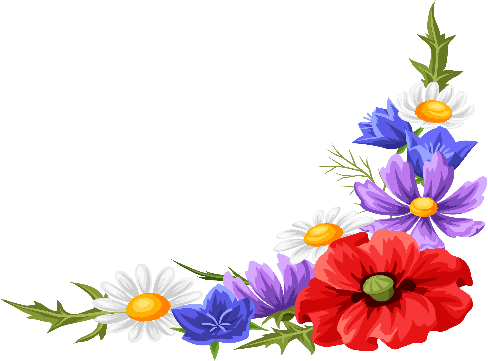 Tiết 29
Ôn bài hát: Miền quê em
Thường thức âm nhạc:Giới thiệu kèn trumpet
Nghe nhạc: Khúc nhạc mở đầu (U-vec-tuya)
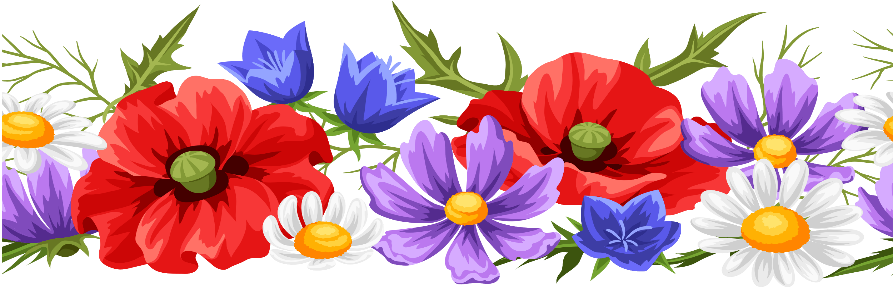 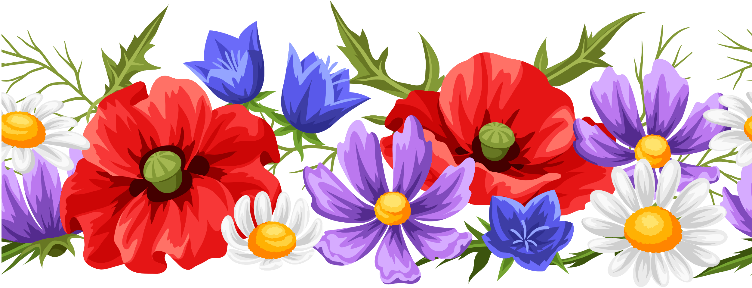 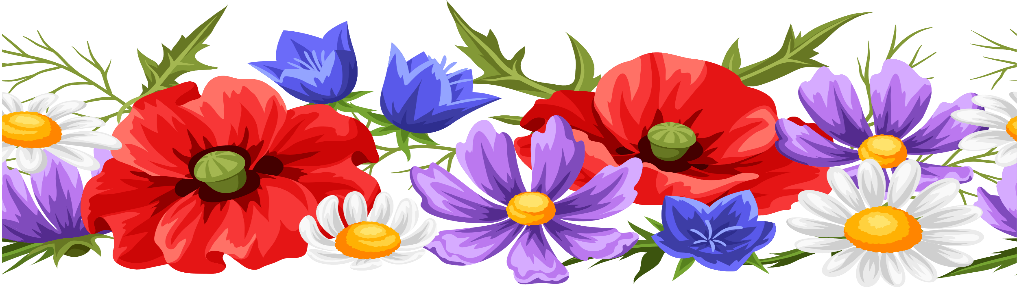 Ôn tập bài hát: Miền quê em
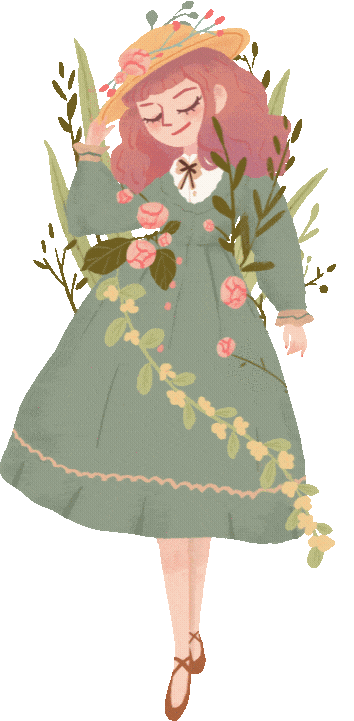 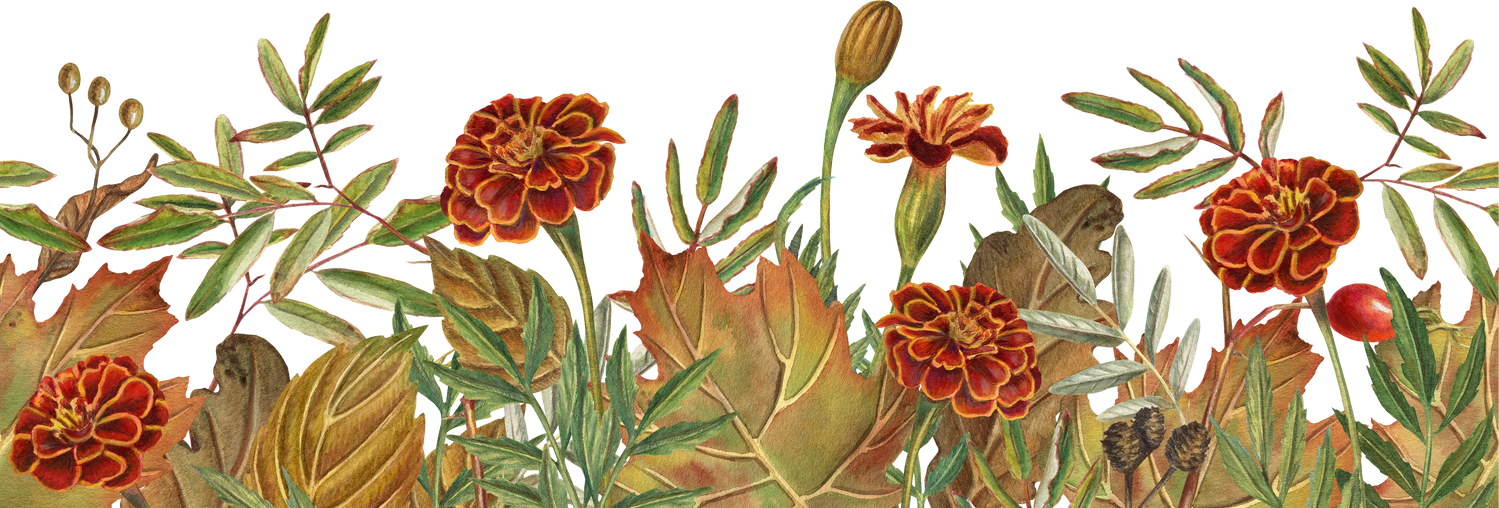 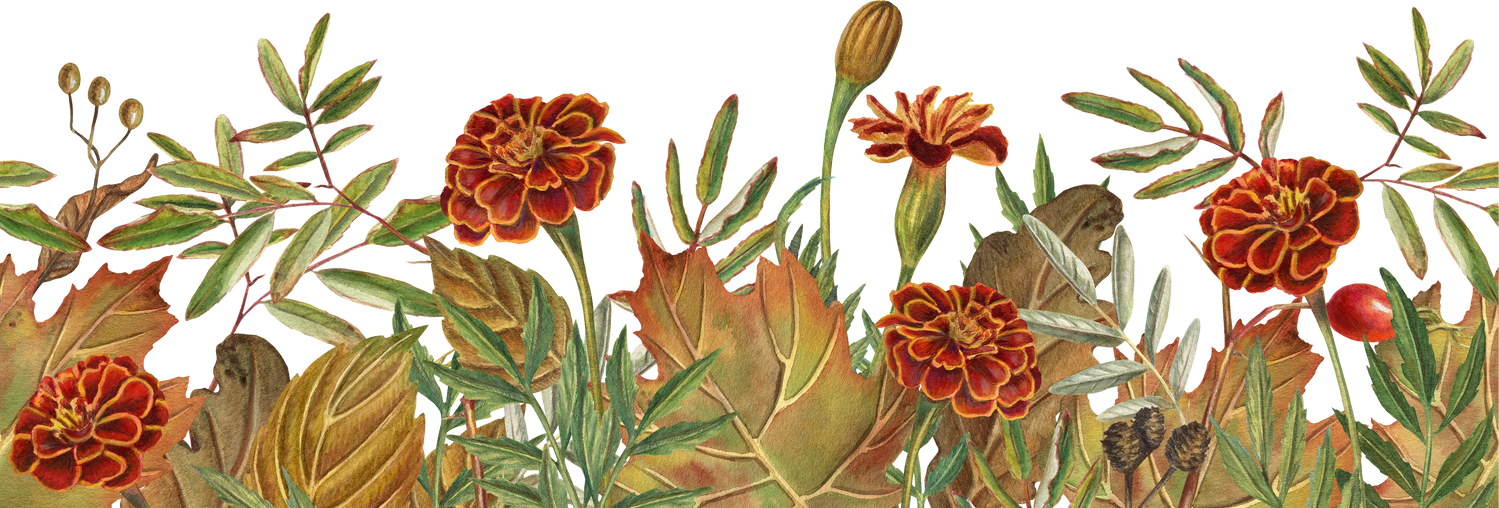 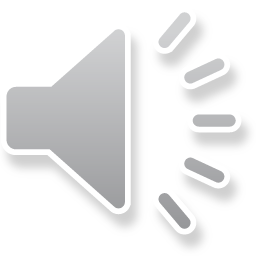 Nhạc: Ka-ba-lép-xki
Lời: Po-ri-xen
Phỏng dịch: Hoàng Lân
Miền quê em
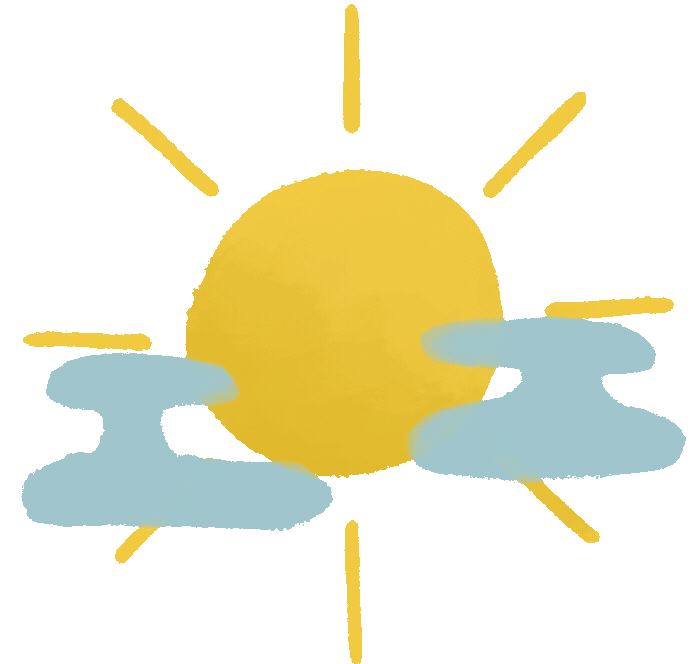 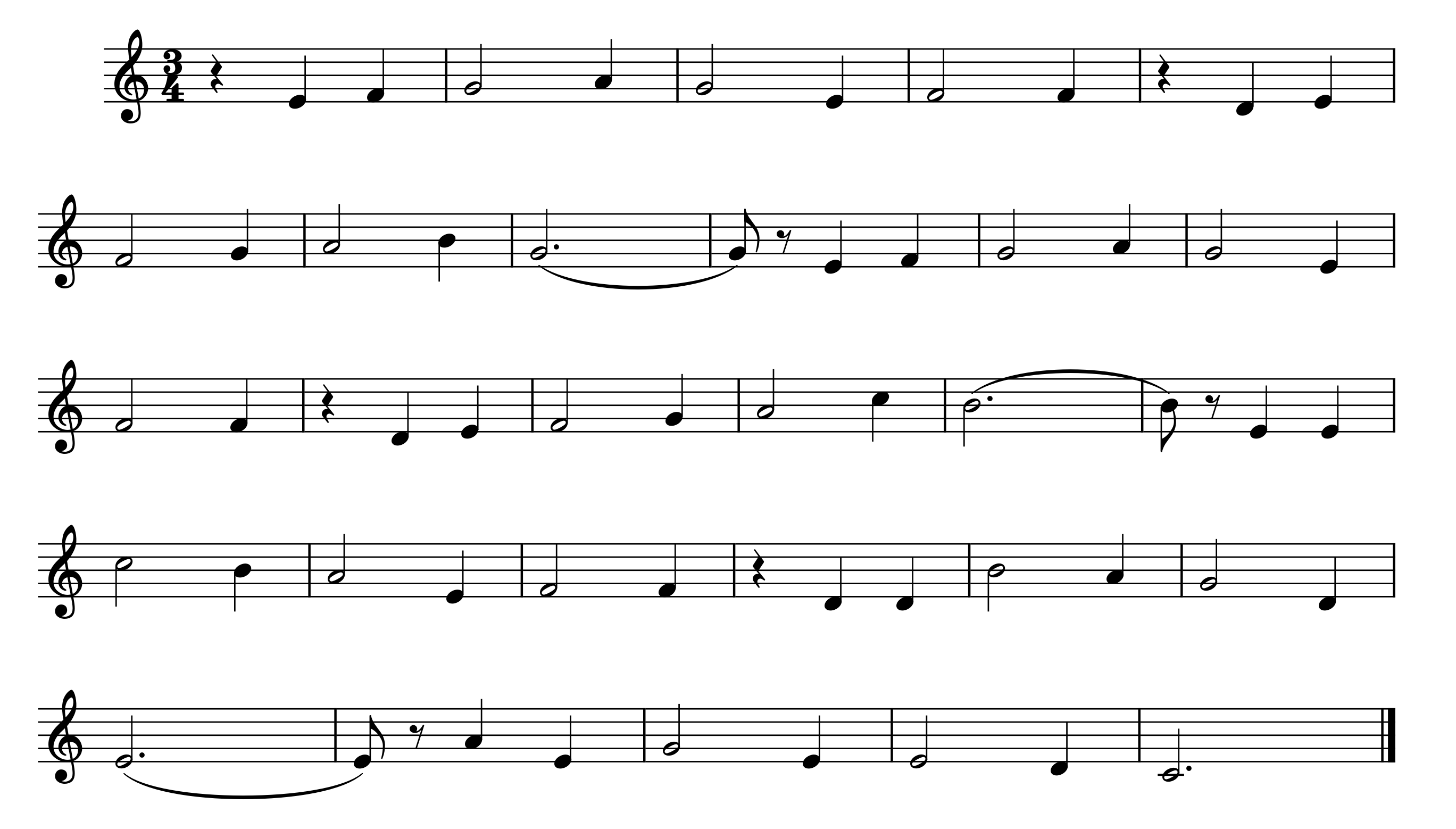 Hàng bạch  dương    gió     đưa        nhẹ      bên       sông.         Miền  quê
                        Tuổi   thơ     em        sống   trong      tình      yêu     thương.        Từng ngày
em     bao    cây     liễu  xanh.                    Tìm  nơi   đâu    núi     sông     đẹp
qua  càng    trong   sáng    hơn.               Tuổi   thơ     em      sống   trong   tình
tươi       xa.           Từ   biển  khơi      về    thung    lũng   xa.             Mặt trời
quê    hương.       Ngời ngời   lên      như    muôn   ánh    sao.           Mặt trời
sáng    chiếu    trên     miền   quê        ta.      Dài thẳng  tắp      những con  đường
chiếu   sáng     soi       cả      non        cao.   Tràn hạnh phúc     tương  lai       nở
xa.                             Mãi   đẹp      tươi     nơi      quê    hương    nhà.
hoa.                          Vẫy   gọi        ta         đi       xây       quê       nhà.
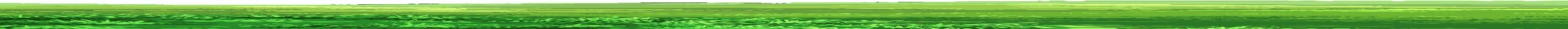 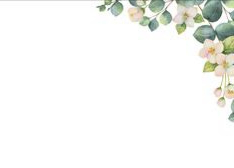 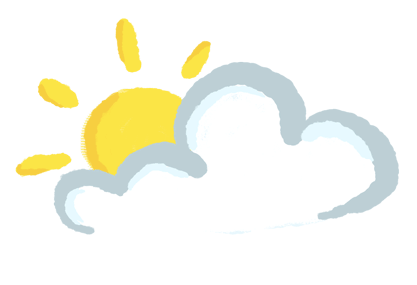 HÁT KẾT HỢP
VỖ TAY THEO PHÁCH
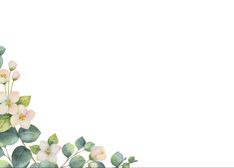 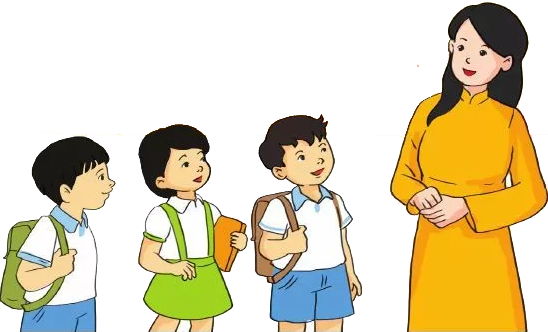 HÁT KẾT HỢP
VỖ TAY THEO PHÁCH
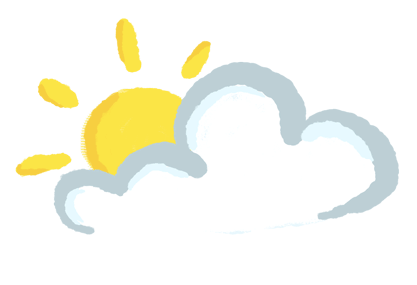 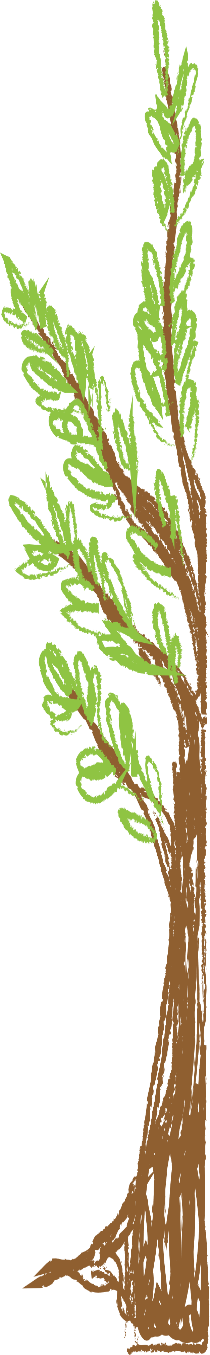 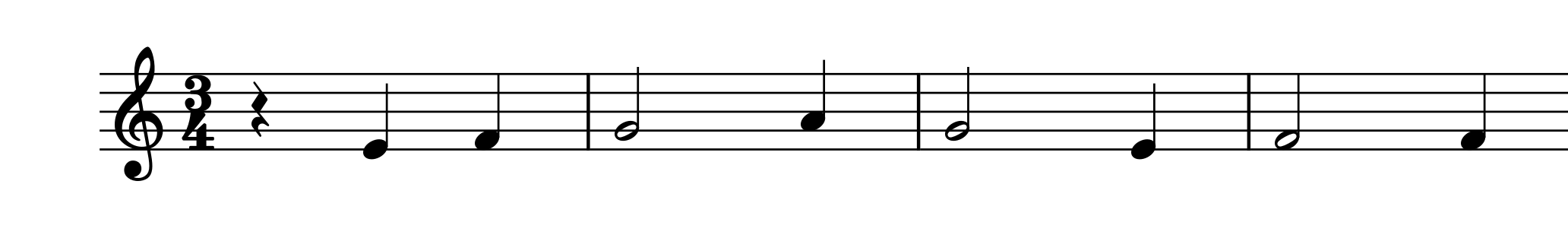 Hàng  bạch      dương          gió          đưa            nhẹ          bên           sông.
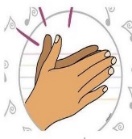 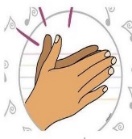 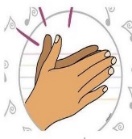 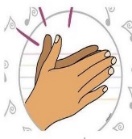 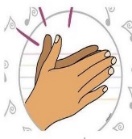 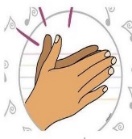 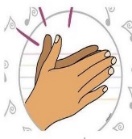 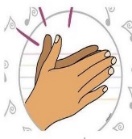 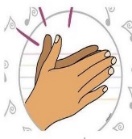 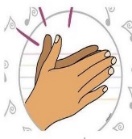 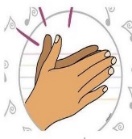 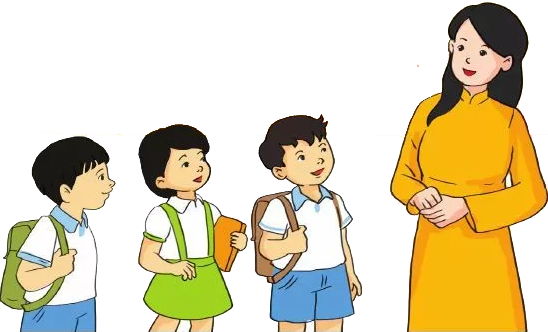 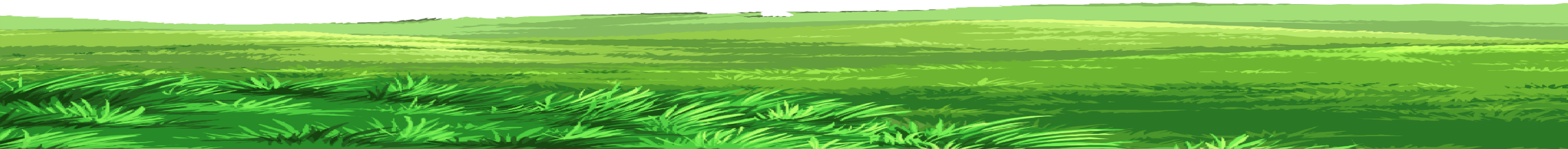 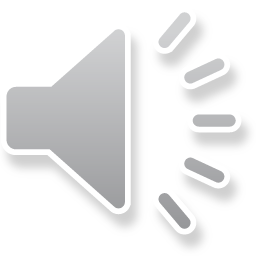 Nhạc: Ka-ba-lép-xki
Lời: Po-ri-xen
Phỏng dịch: Hoàng Lân
Miền quê em
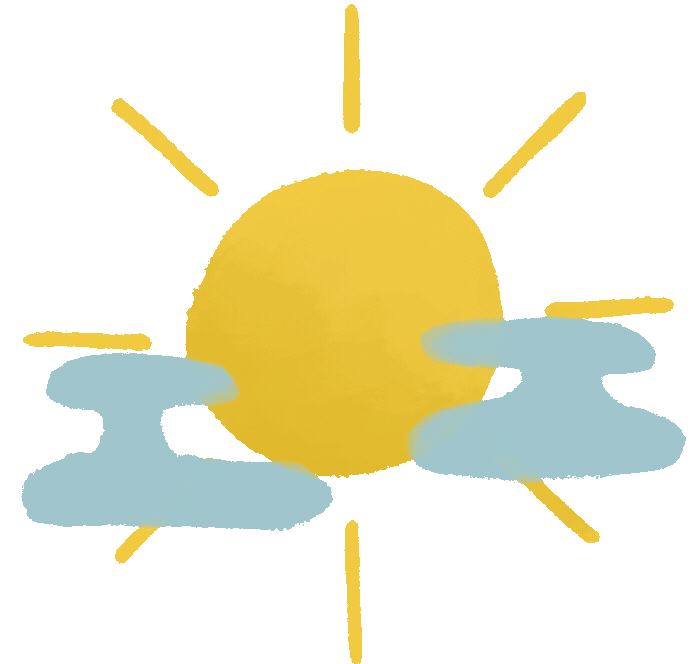 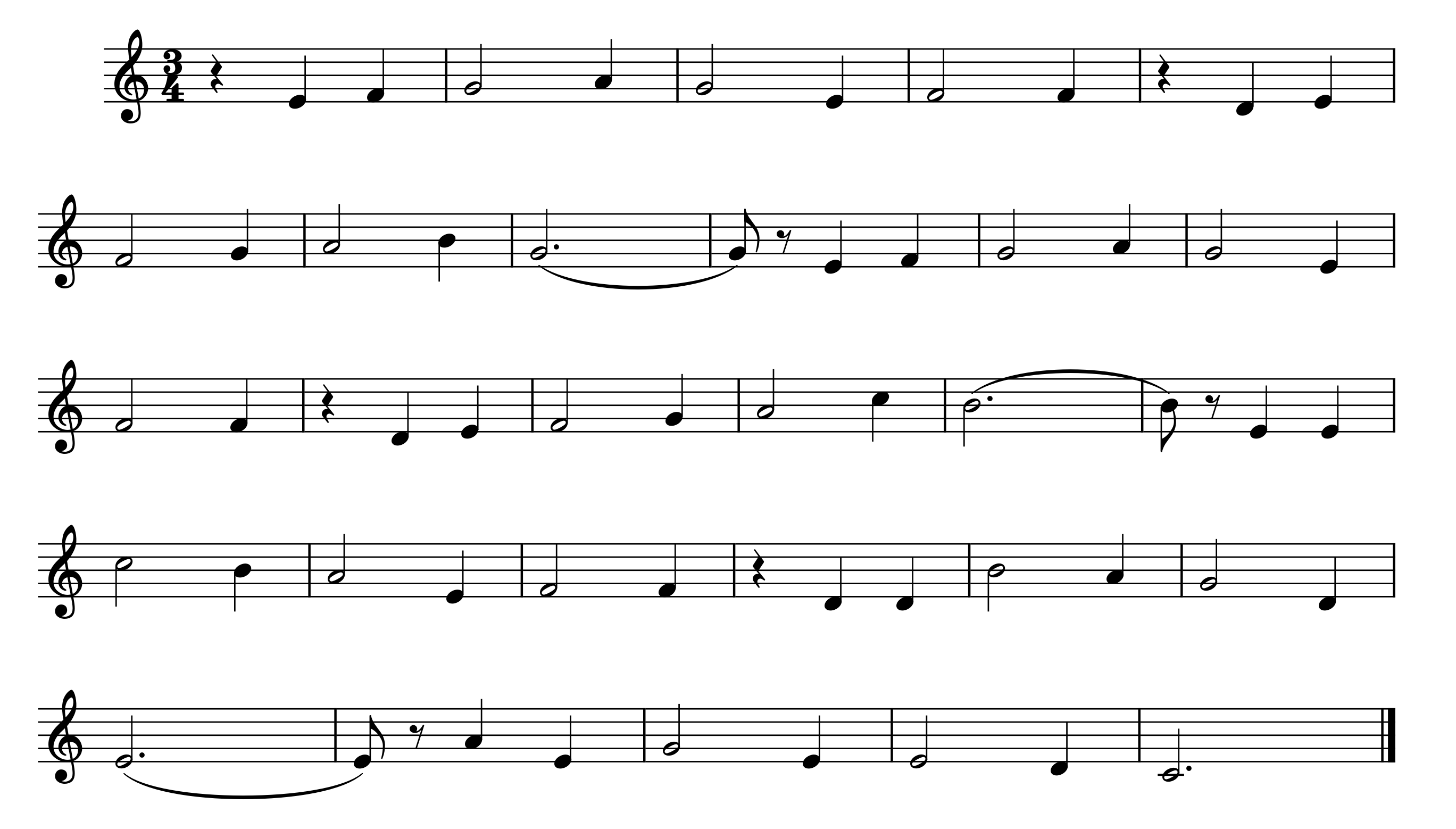 Hàng bạch  dương    gió     đưa        nhẹ      bên       sông.         Miền  quê
                        Tuổi   thơ     em        sống   trong      tình      yêu     thương.        Từng ngày
em     bao    cây     liễu  xanh.                    Tìm  nơi   đâu    núi     sông     đẹp
qua  càng    trong   sáng    hơn.               Tuổi   thơ     em      sống   trong   tình
tươi       xa.           Từ   biển  khơi      về    thung    lũng   xa.             Mặt trời
quê    hương.       Ngời ngời   lên      như    muôn   ánh    sao.           Mặt trời
sáng    chiếu    trên     miền   quê        ta.      Dài thẳng  tắp      những con  đường
chiếu   sáng     soi       cả      non        cao.   Tràn hạnh phúc     tương  lai       nở
xa.                             Mãi   đẹp      tươi     nơi      quê    hương    nhà.
hoa.                          Vẫy   gọi        ta         đi       xây       quê       nhà.
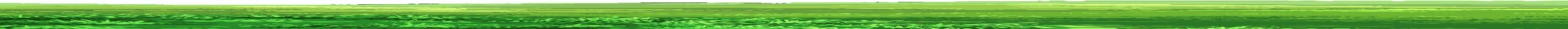 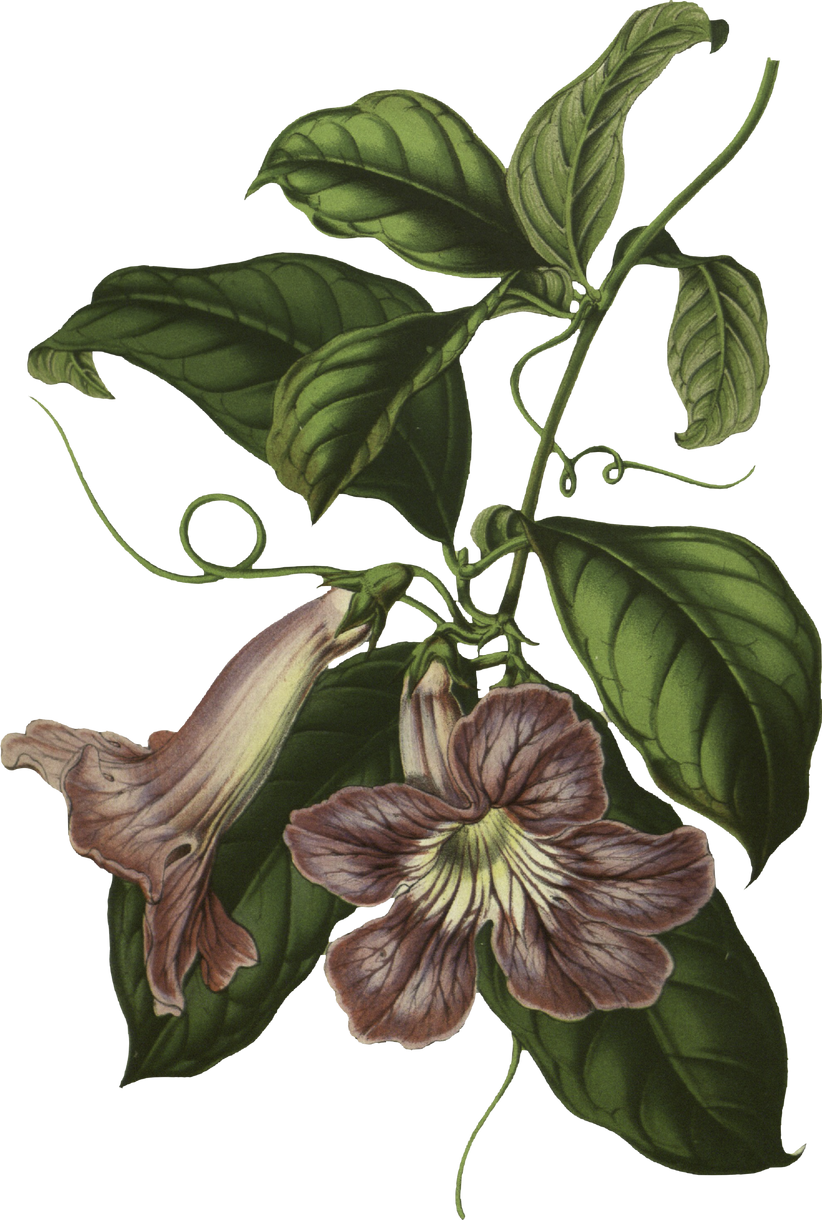 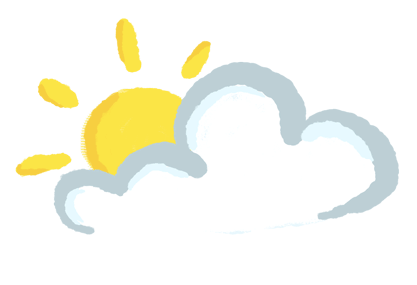 HÁT NỐI TIẾP – HÒA GIỌNG
NAM: Hàng bạch dương gió đưa nhẹ bên sông.
Miền quê em bao cây liễu xanh.

NỮ: Tìm nơi đâu núi sông đẹp tươi xa.
Từ biển khơi về thung lũng xa.

HÒA GIỌNG:
Mặt trời sáng chiếu trên miền quê ta.
Dài thẳng tắp những con đường xa.
Mãi đẹp tươi nơi quê hương nhà.
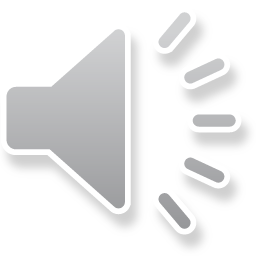 NAM: Tuổi thơ em sống trong tình yêu thương.
Từng ngày qua càng trong sáng hơn.

NỮ: Tuổi thơ em sống trong tình quê hương.
Ngời ngời lên như muôn ánh sao.

HÒA GIỌNG:
Mặt trời chiếu sáng soi cả non cao.
Tràn hạnh phúc tương lai nở hoa.
Vậy gọi ta đi xây quê nhà.
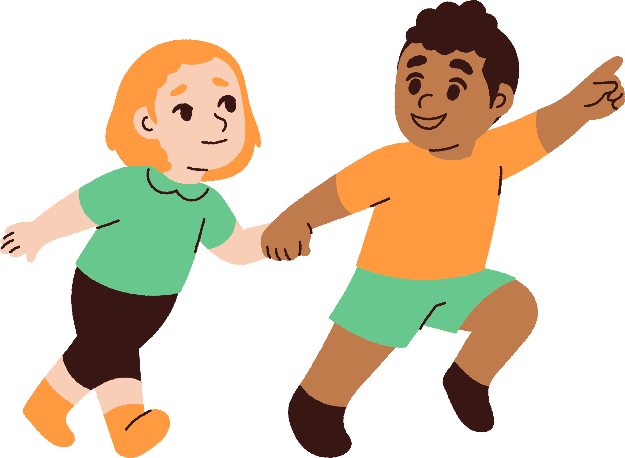 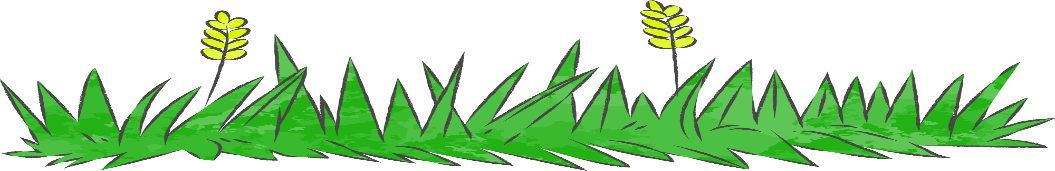 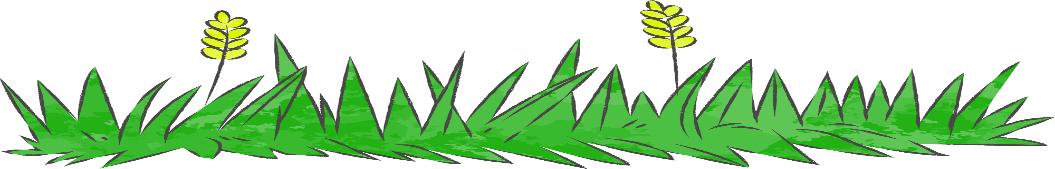 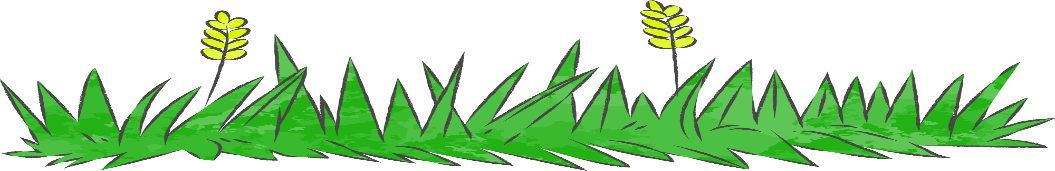 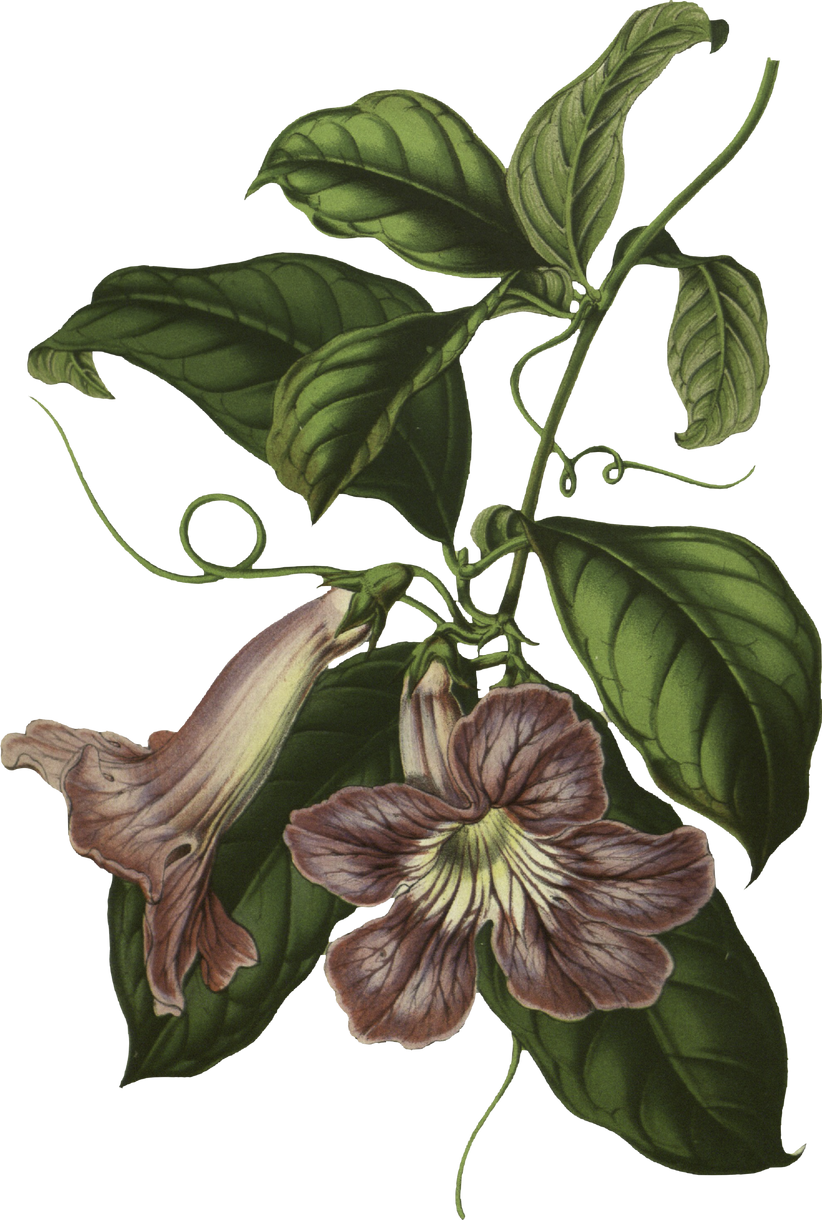 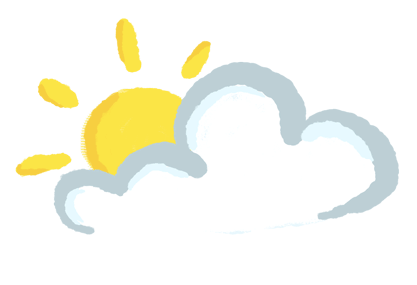 - Hát và thể hiện tính chất trong sáng, nhịp nhàng bài miền quê em.
- Chia sẻ với bạn bè về cảnh đẹp ở miền quê mà em biết.
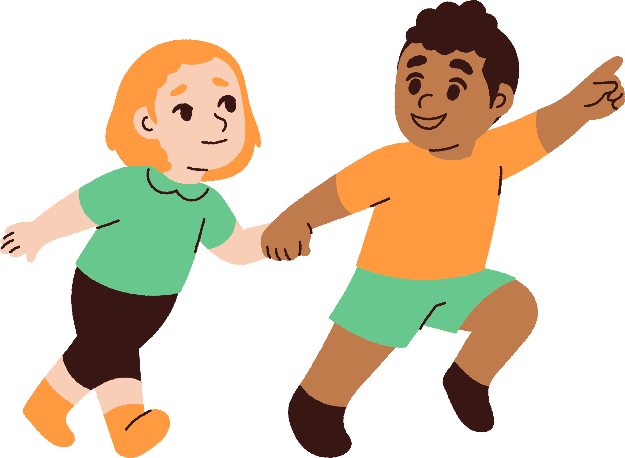 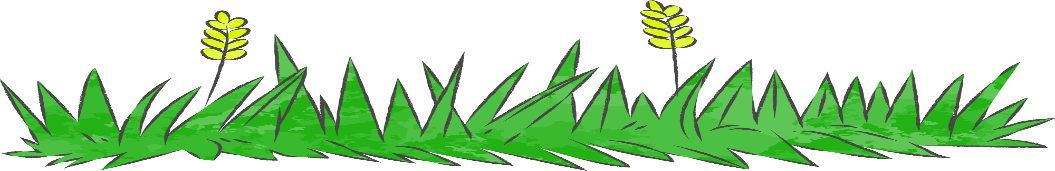 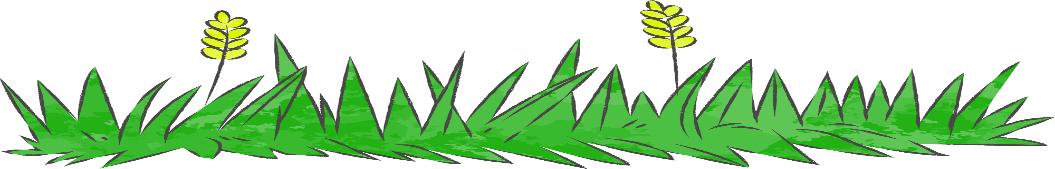 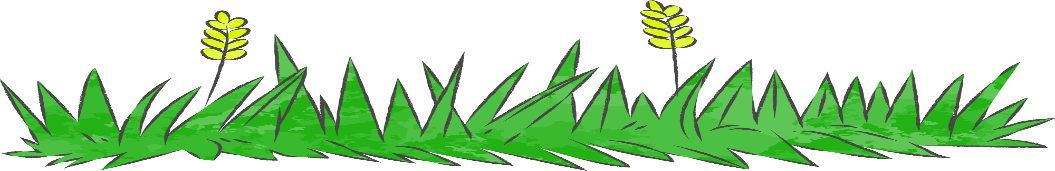 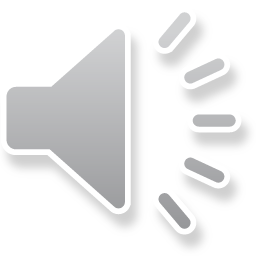 Nhạc: Ka-ba-lép-xki
Lời: Po-ri-xen
Phỏng dịch: Hoàng Lân
Miền quê em
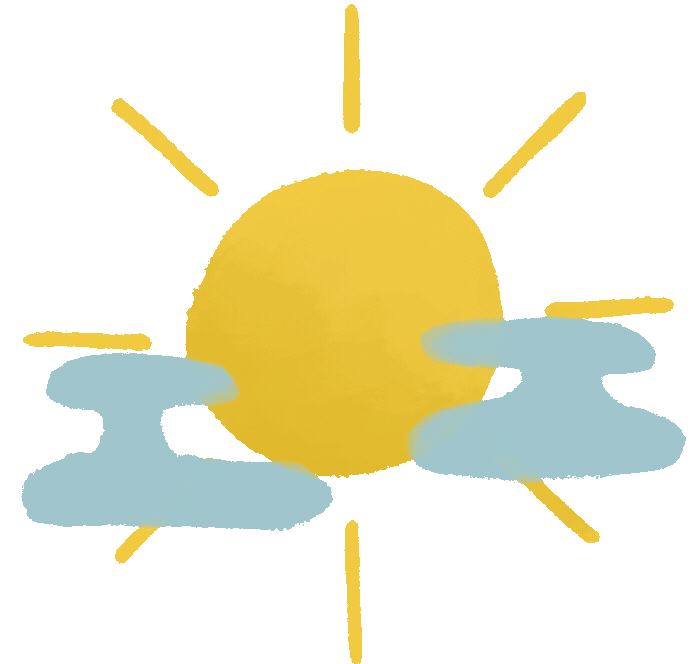 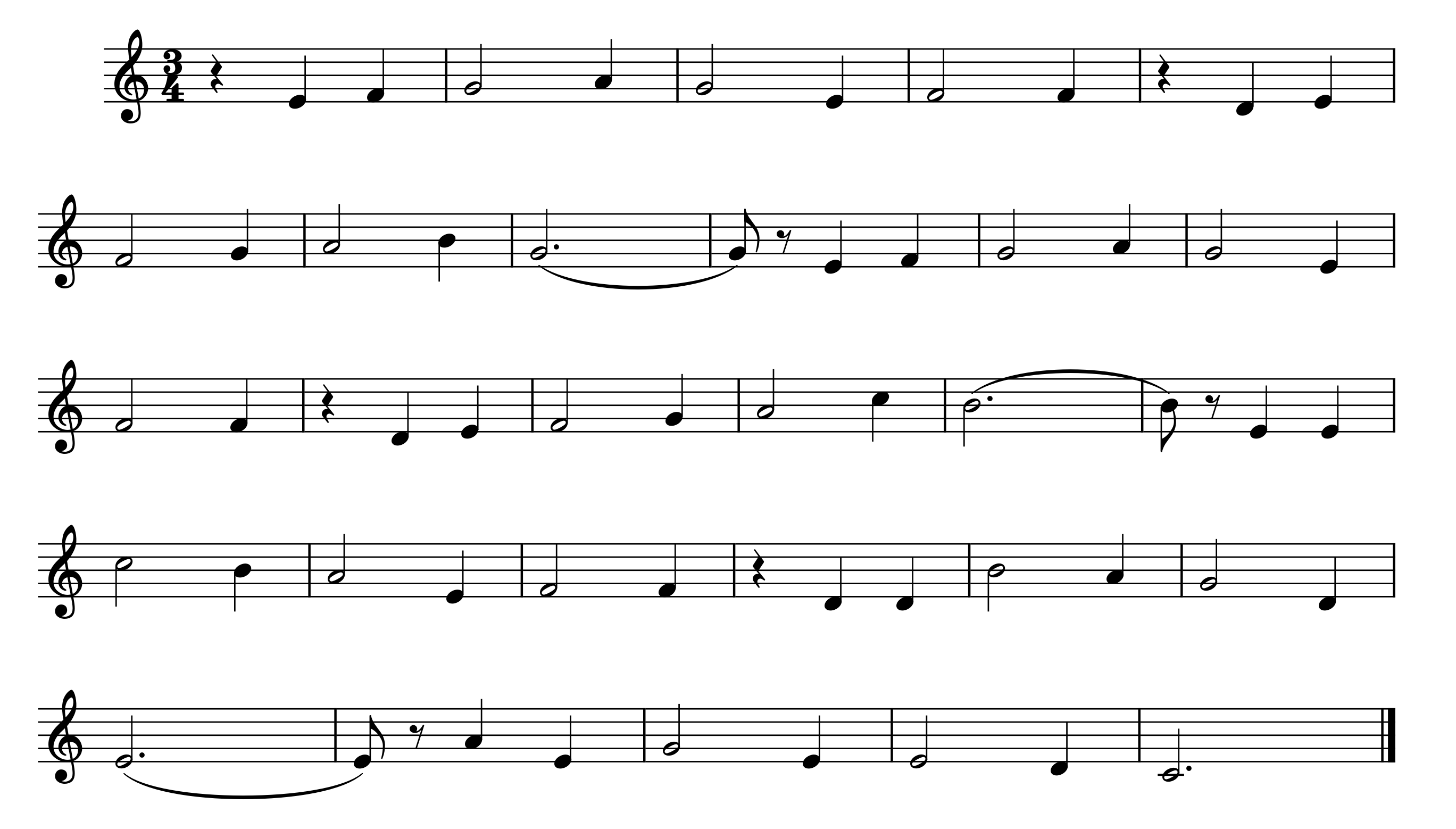 Hàng bạch  dương    gió     đưa        nhẹ      bên       sông.         Miền  quê
                        Tuổi   thơ     em        sống   trong      tình      yêu     thương.        Từng ngày
em     bao    cây     liễu  xanh.                    Tìm  nơi   đâu    núi     sông     đẹp
qua  càng    trong   sáng    hơn.               Tuổi   thơ     em      sống   trong   tình
tươi       xa.           Từ   biển  khơi      về    thung    lũng   xa.             Mặt trời
quê    hương.       Ngời ngời   lên      như    muôn   ánh    sao.           Mặt trời
sáng    chiếu    trên     miền   quê        ta.      Dài thẳng  tắp      những con  đường
chiếu   sáng     soi       cả      non        cao.   Tràn hạnh phúc     tương  lai       nở
xa.                             Mãi   đẹp      tươi     nơi      quê    hương    nhà.
hoa.                          Vẫy   gọi        ta         đi       xây       quê       nhà.
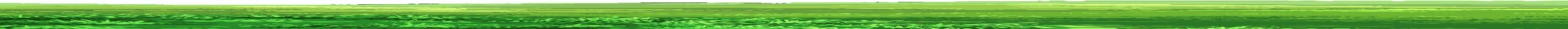 Thường thức âm nhạc:
                               Giới thiệu kèm trumpet
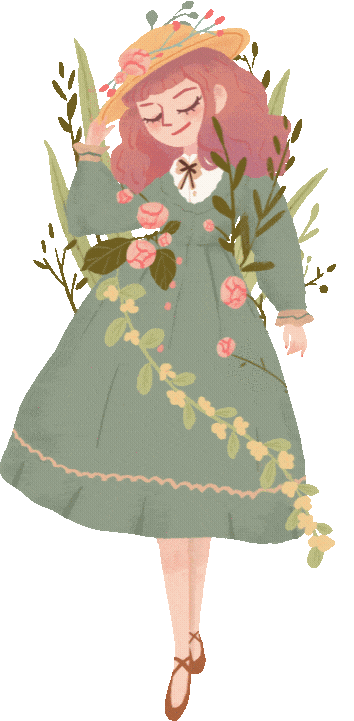 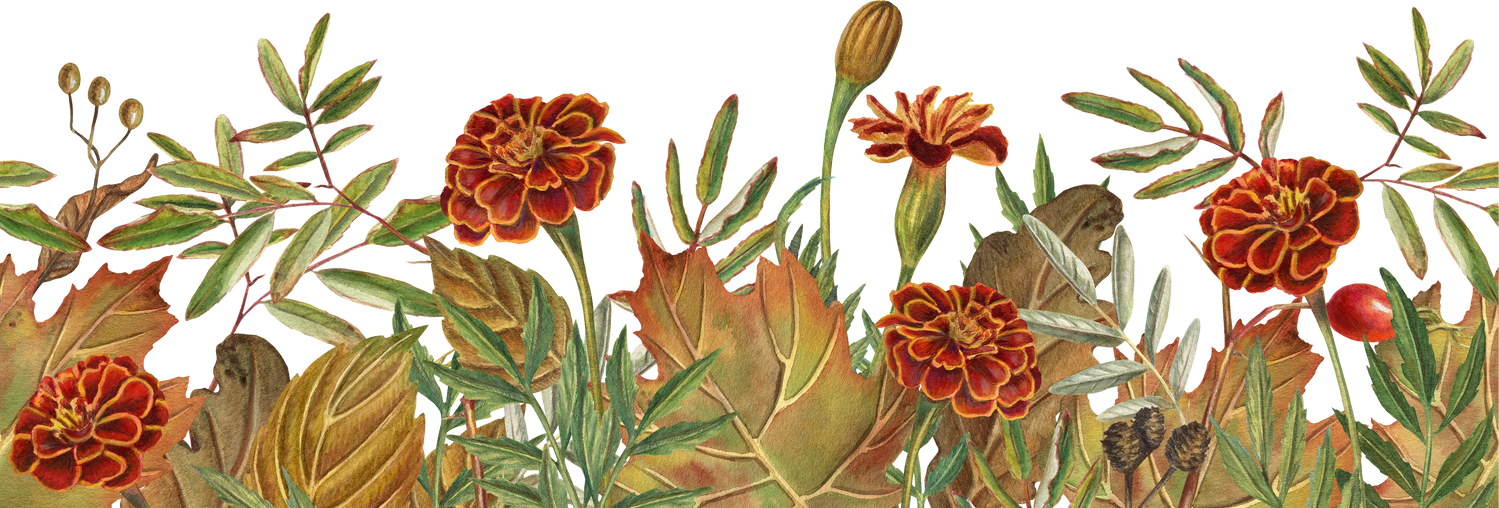 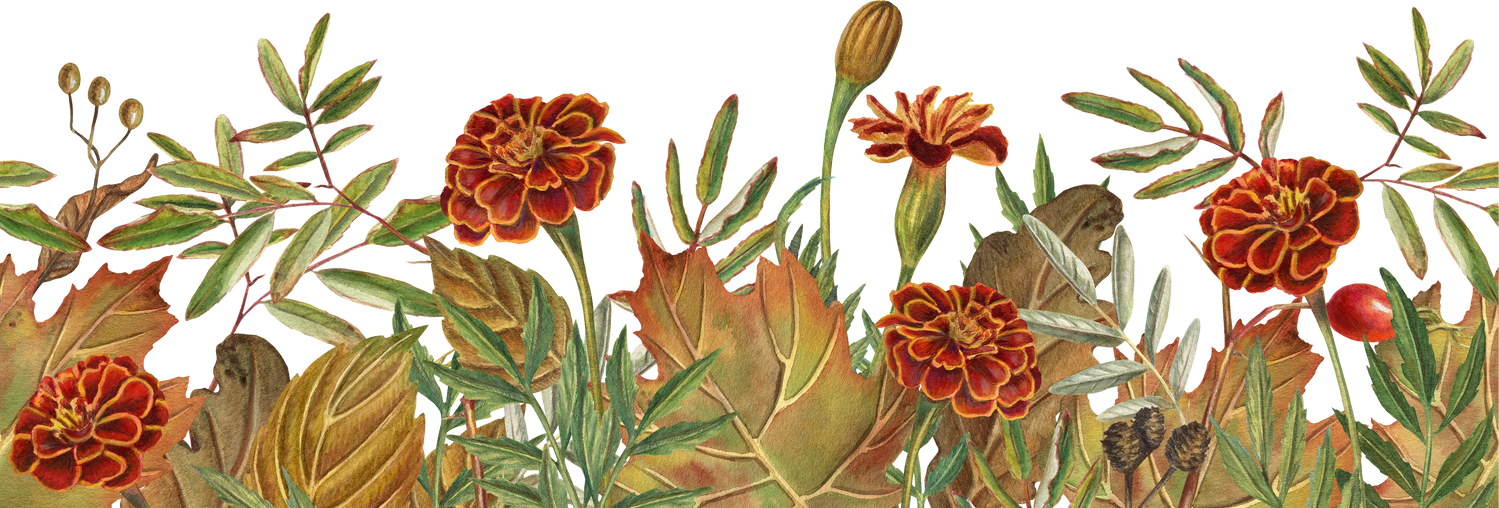 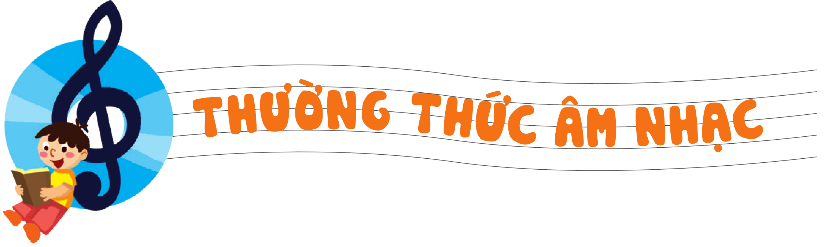 Giới thiệu kèm trumpet
Kèn trôm-pét Là nhà cụ hơi được làm bằng đồng, có xuất xứ từ Châu Âu. Khi chơi, người ta thổi vào búp kèn và kết hợp bấm vào các phím. Âm thanh phát ra thông qua các đường ống rồi chạy qua hệ thống pít tông ‘van đẩy âm thanh’ khi bấm hoặc nhả tay sẽ tạo ra những âm thanh cao thấp khác nhau.
Kèn trôm-pét có thể chơi độc tấu hoặc hòa tấu cùng nhạc cụ khác. Âm thanh của kèn mang đến những cảm giác mạnh mẽ, vui tươi, rộn ràng đầy cảm xúc cho người nghe.
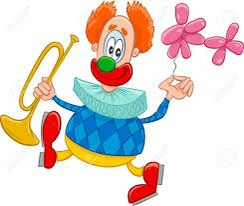 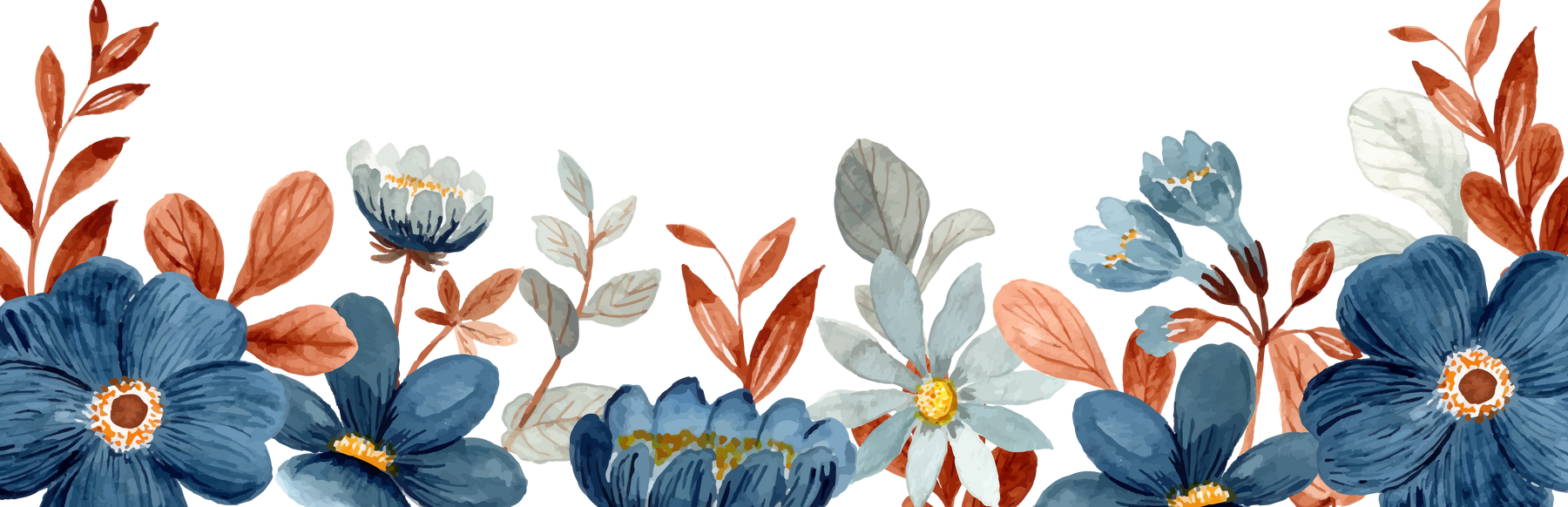 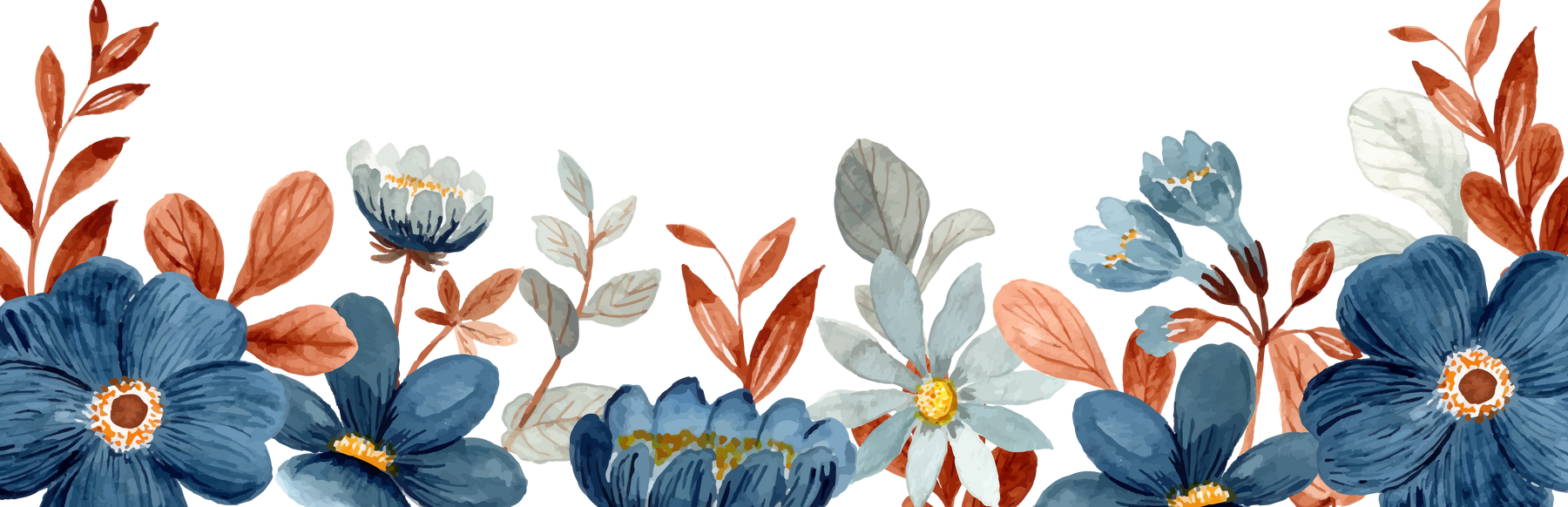 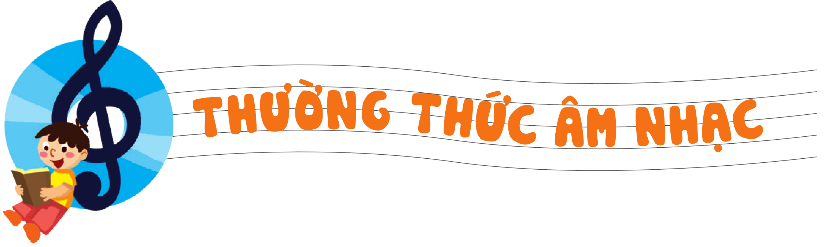 Cấu tạo kèm trumpet
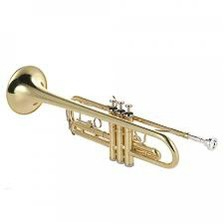 Các phím bấm
Búp kèn
Cột hơi
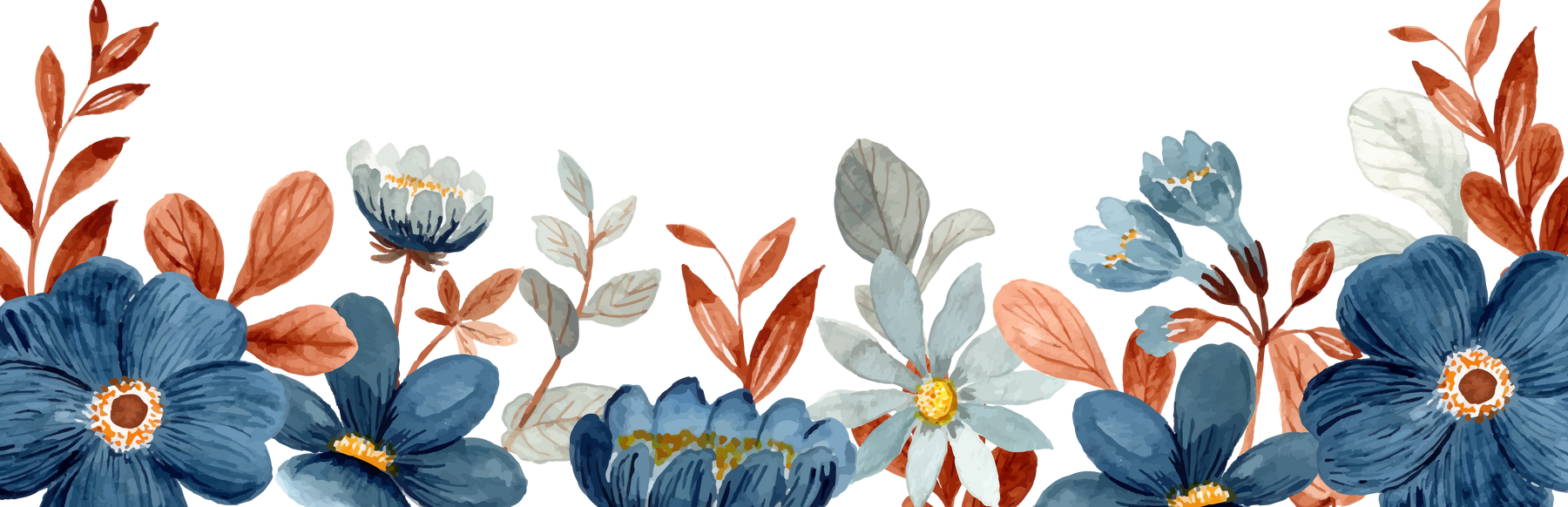 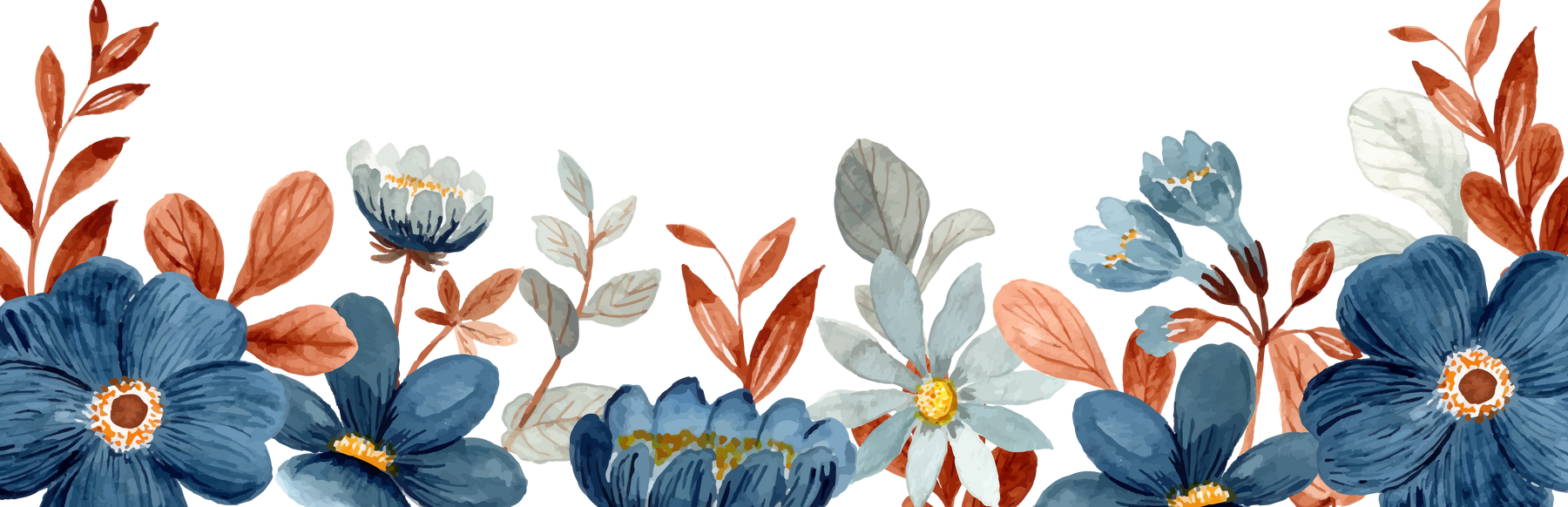 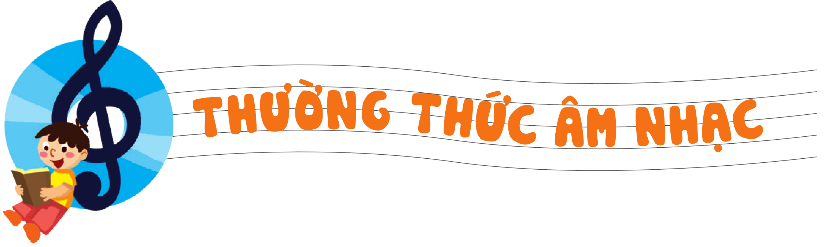 Nghe và cảm nhận âm sắc kèn trộm-pét qua giai điệu “Khúc nhạc chiều” của người thổi trộm-pét
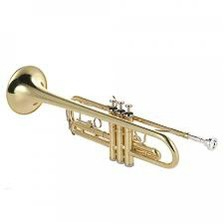 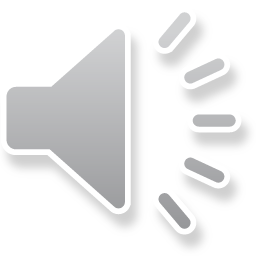 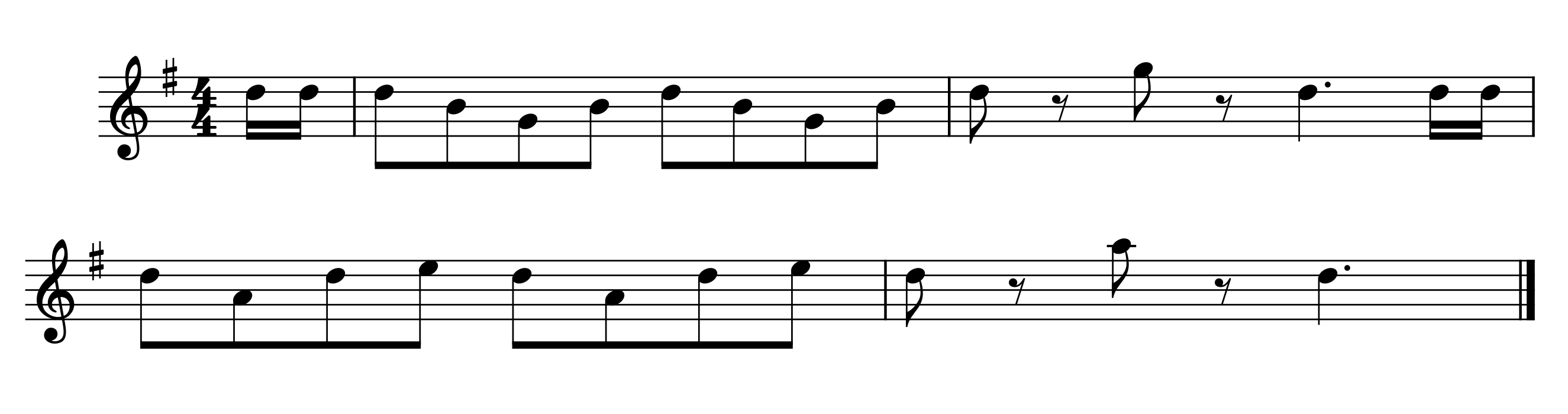 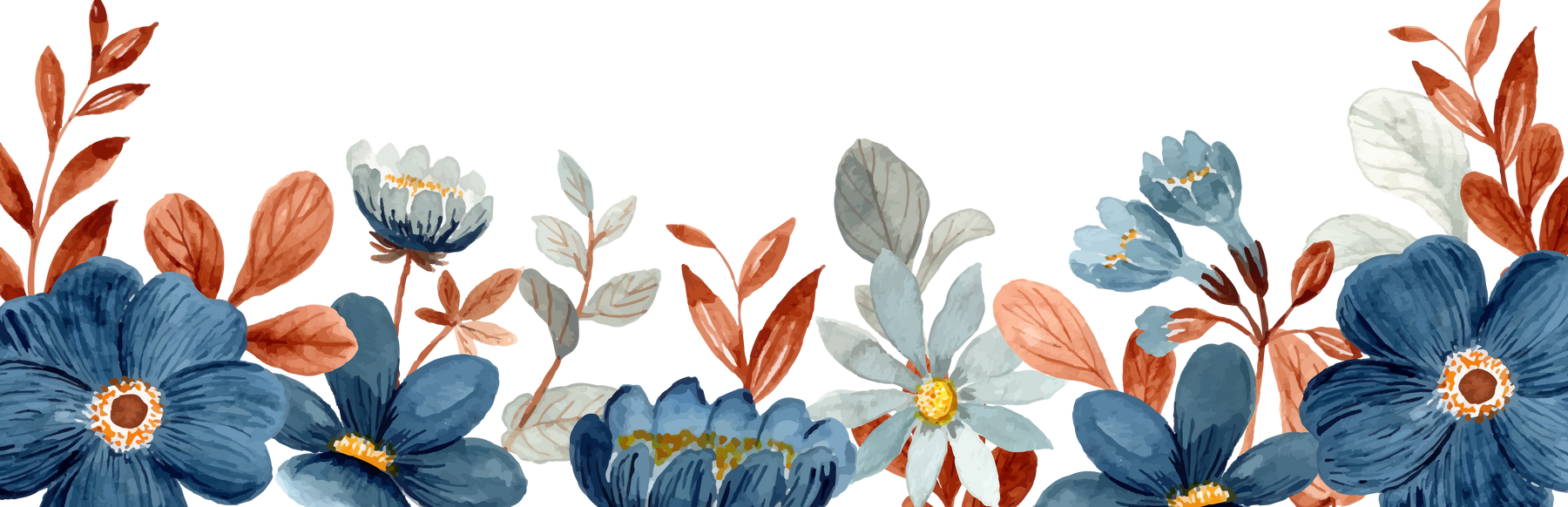 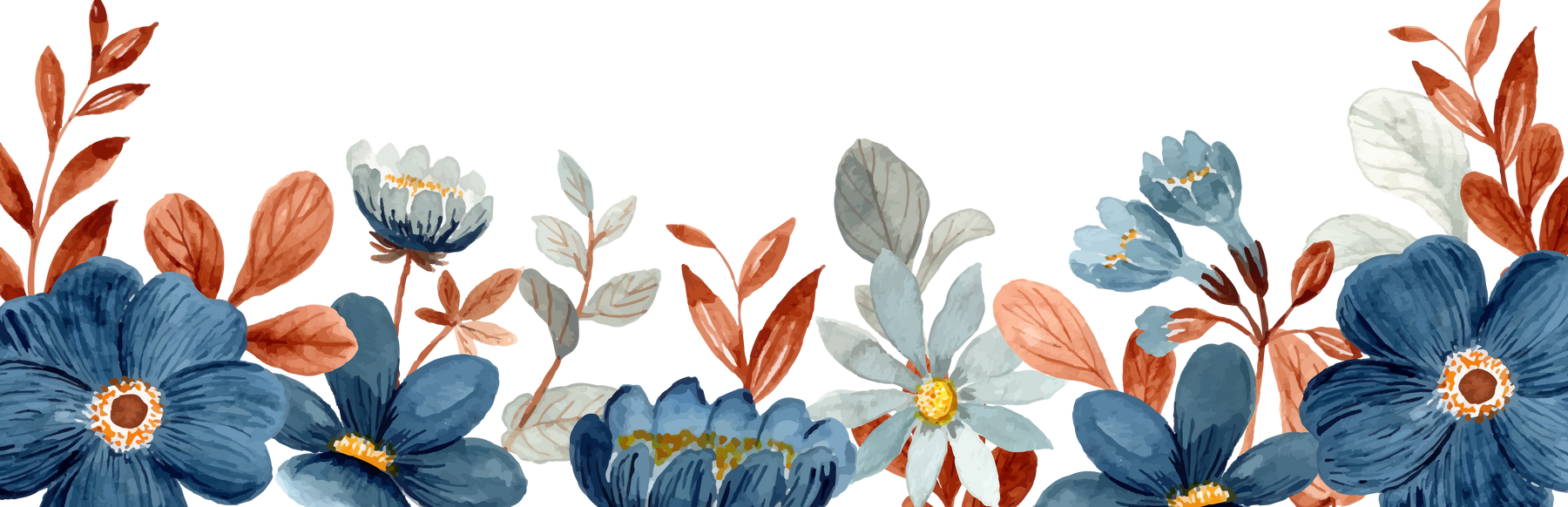 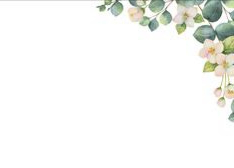 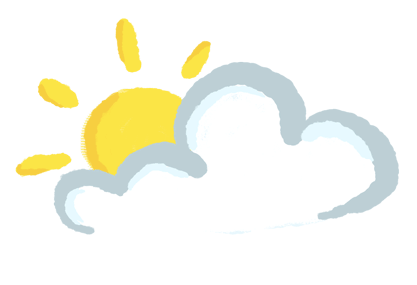 Nghe nhạc:
Khúc nhạc mở đầu (U-ve-tu-re)
(Trích đoạn)
                Sáng tác: Rô-xi-ni
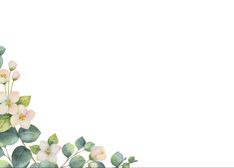 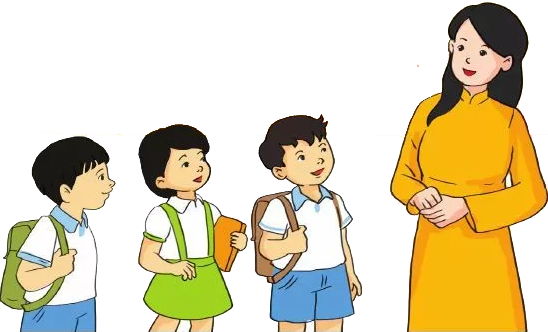 Nghe nhạc:
Khúc nhạc mở đầu (U-ve-tu-re)
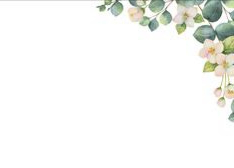 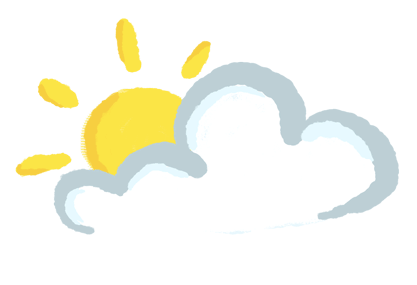 (Trích đoạn)
                Sáng tác: Rô-xi-ni
U-ve-tu re - khúc nhạc mở đầu của nhạc kịch có tên là Williams 
của nhạc sĩ Gio – a – chi – no Rô – xi – ni người ý.
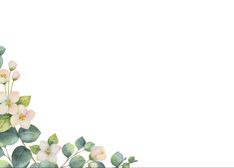 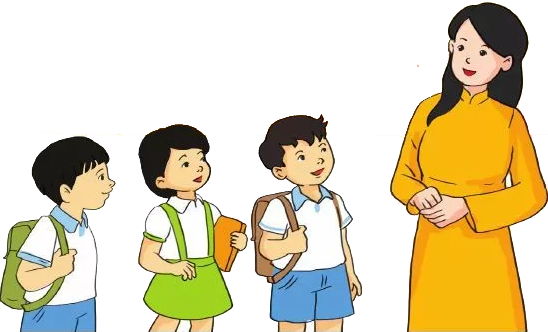 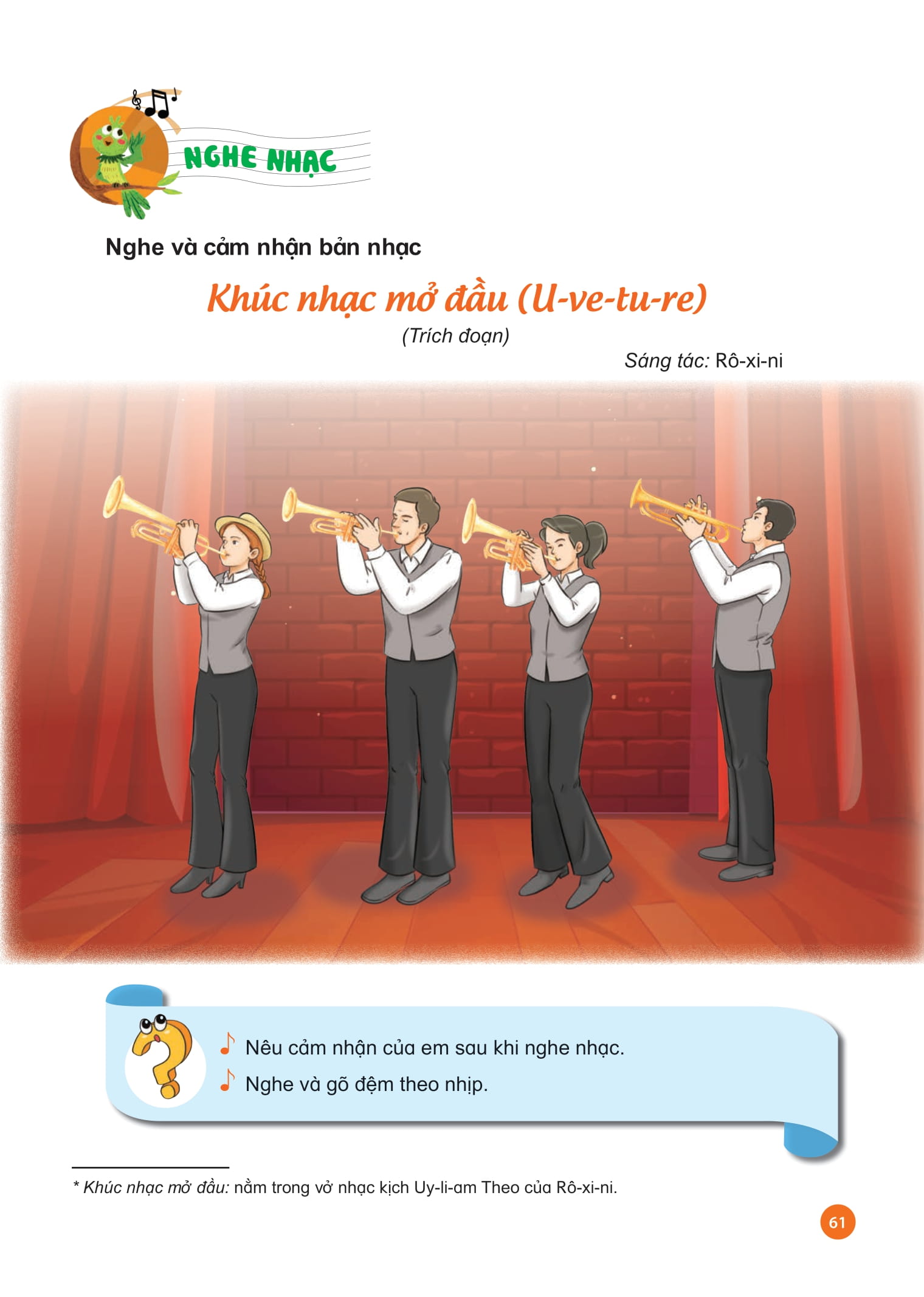 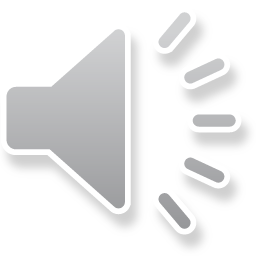 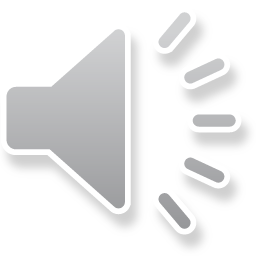 Nghe nhạc:
Khúc nhạc mở đầu (U-ve-tu-re)
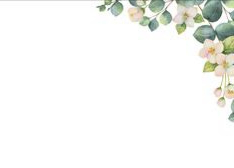 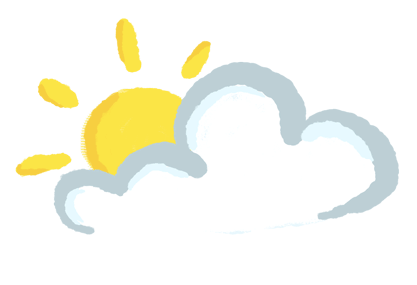 (Trích đoạn)
                Sáng tác: Rô-xi-ni
- Nêu cảm nhận của em sau khi nghe bản nhạc
- Nghe và vận động theo nhịp điệu của bản nhạc
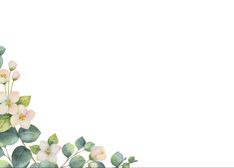 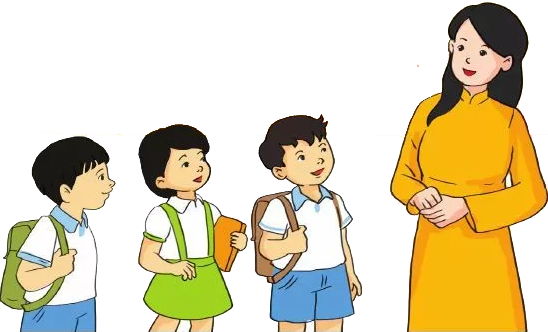 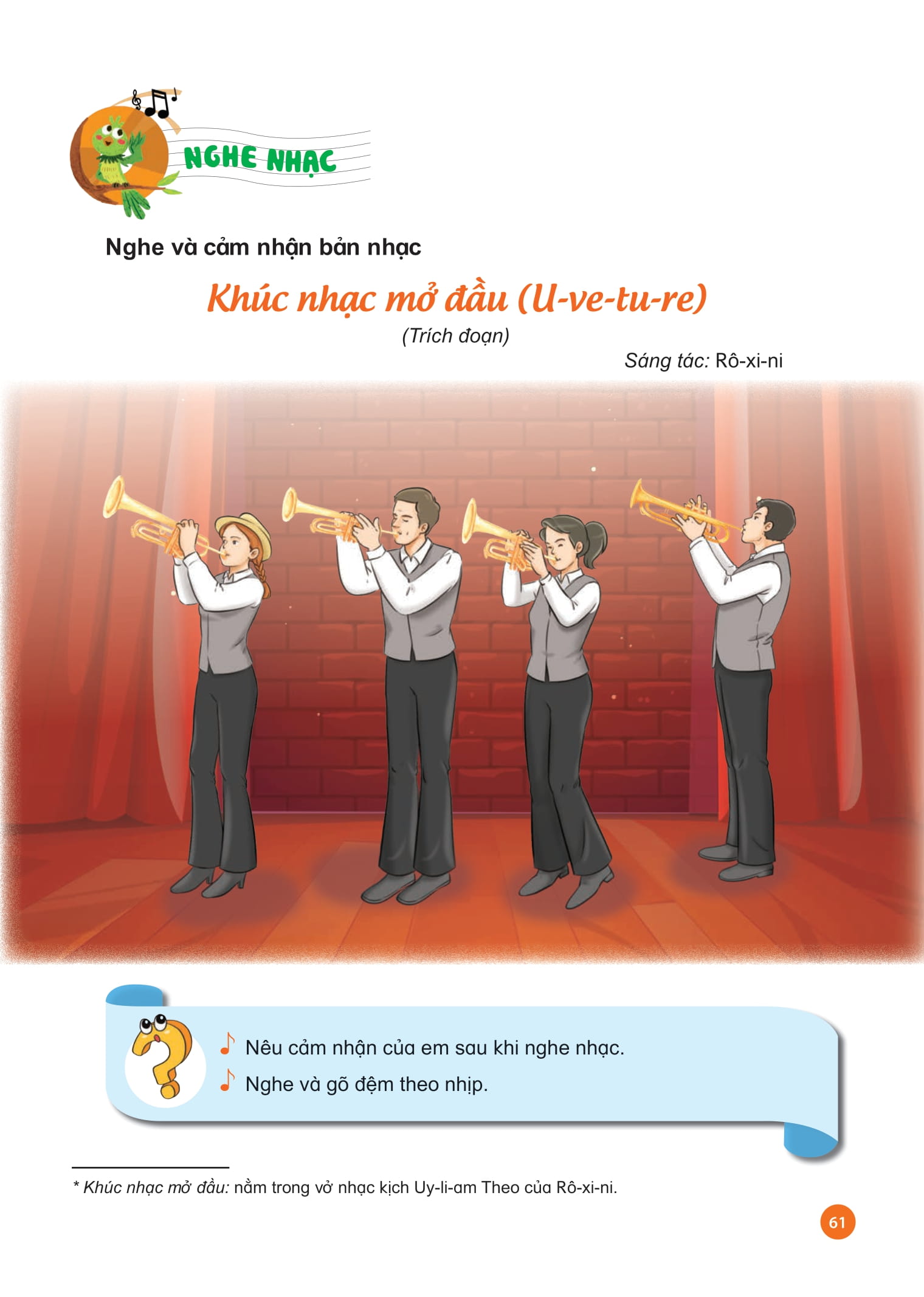 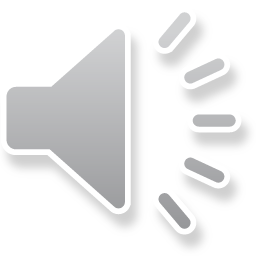 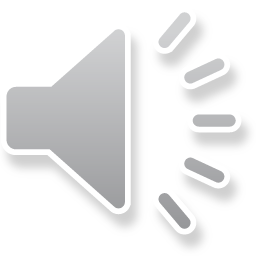 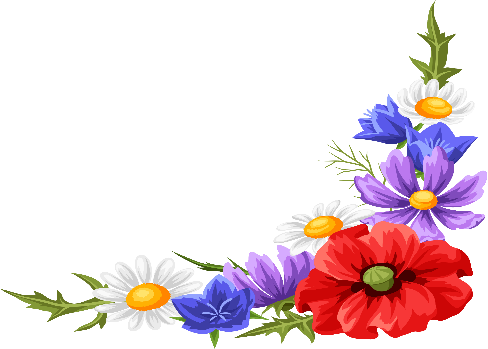 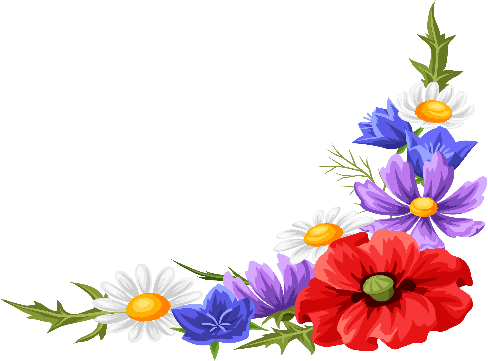 Tiết 29
Ôn bài hát: Miền quê em
Thường thức âm nhạc:Giới thiệu kèn trumpet
Nghe nhạc: Khúc nhạc mở đầu (U-vec-tuya)
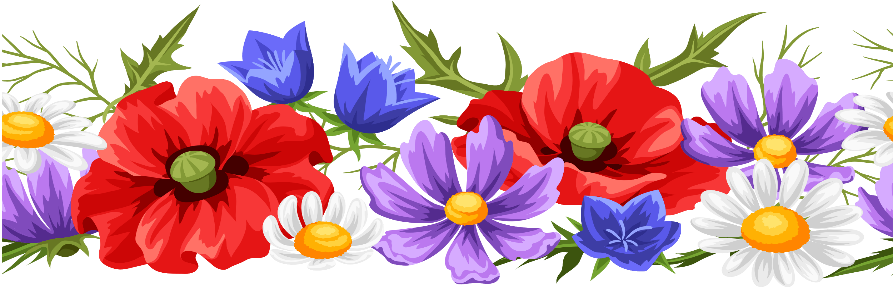 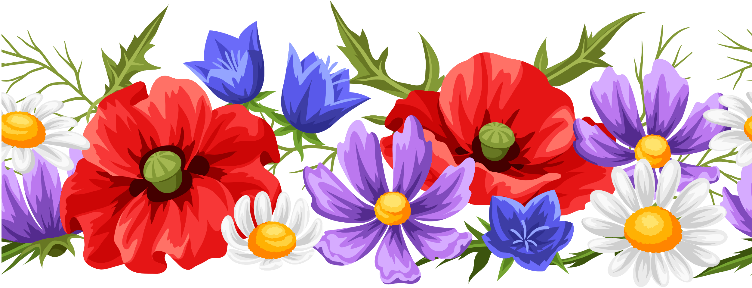 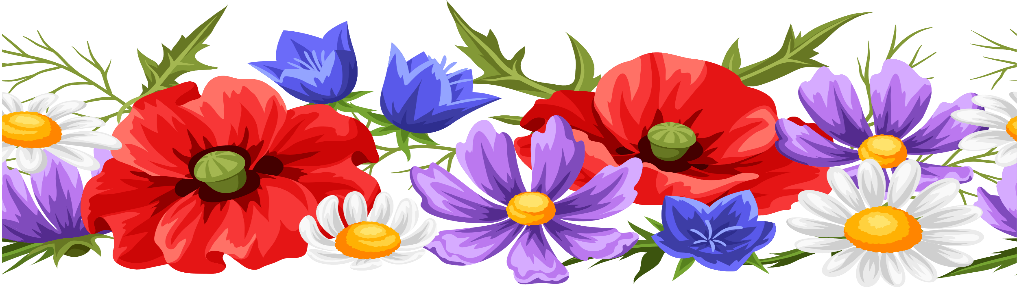 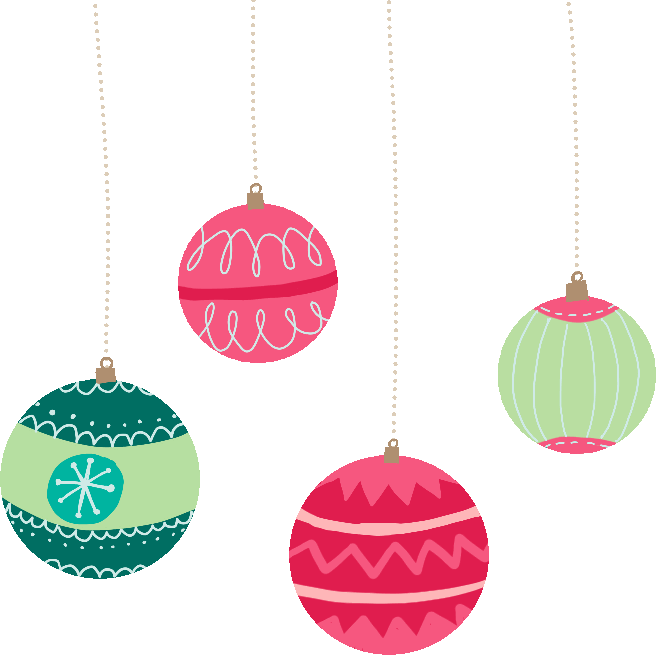 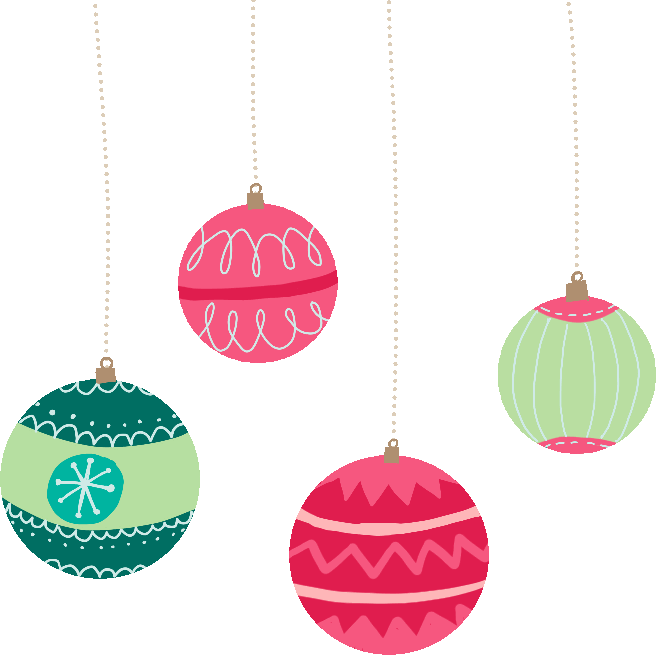 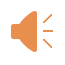 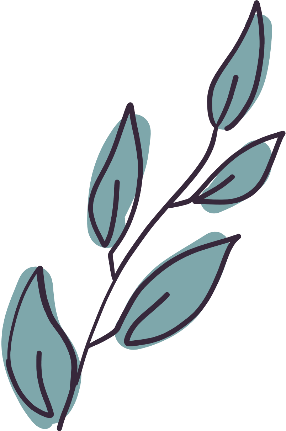 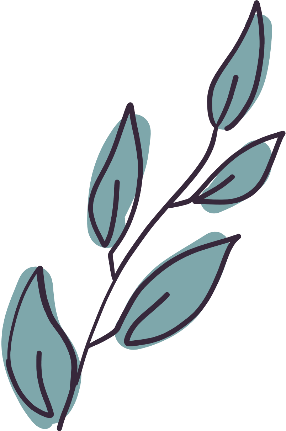 KÍNH CHÚC QUÝ THẦY CÔ 
NHIỀU SỨC KHỎE, CHÚC CÁC EM HỌC TỐT!
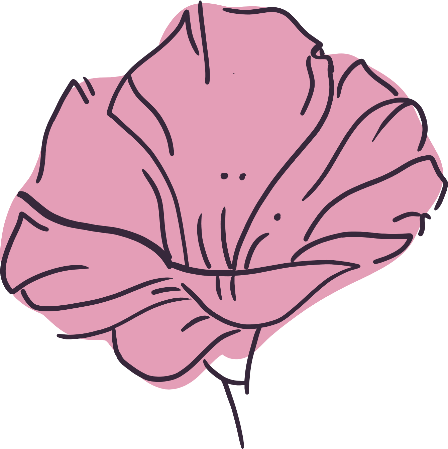 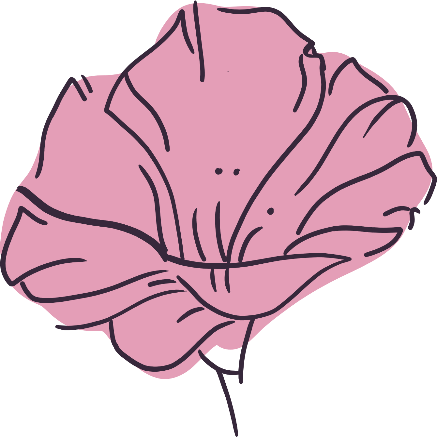 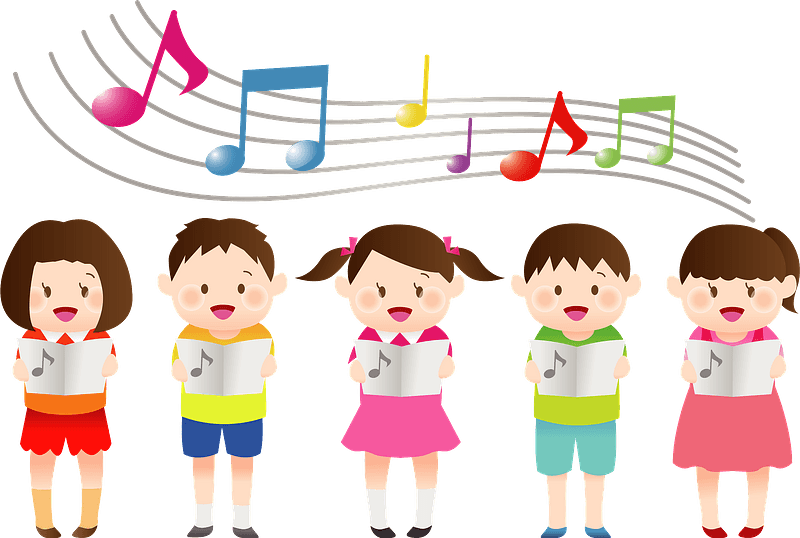 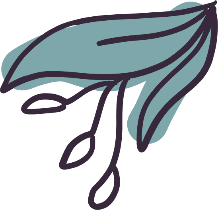 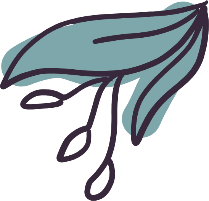 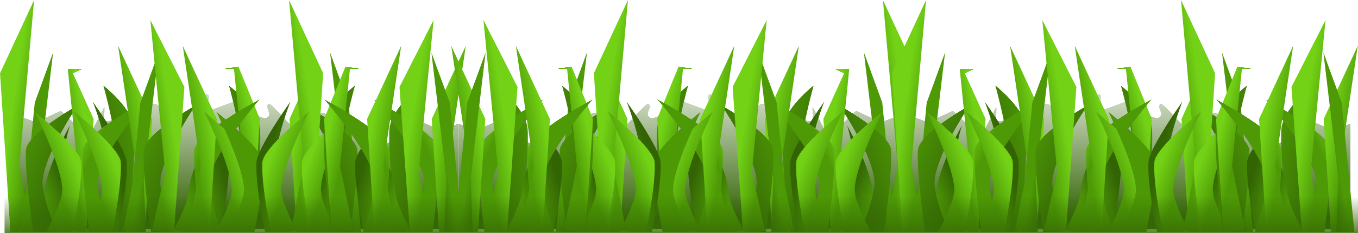 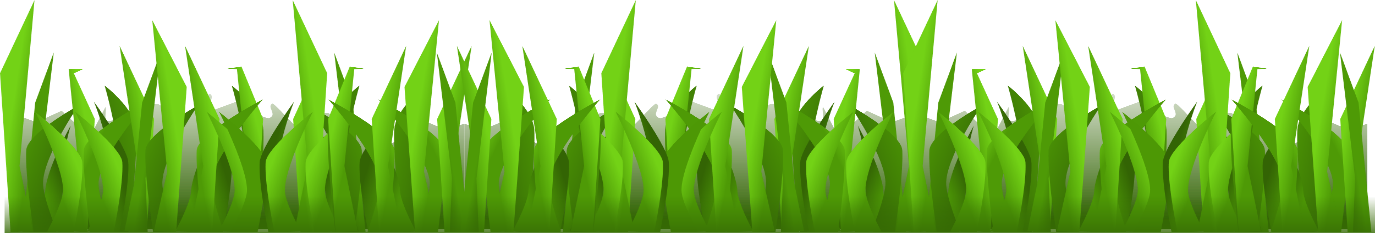